Figure 1. Studies identified by etiology of immunocompromise and research question. Subtotals do not add up to 209 ...
J Infect Dis, Volume 206, Issue 8, 15 October 2012, Pages 1250–1259, https://doi.org/10.1093/infdis/jis487
The content of this slide may be subject to copyright: please see the slide notes for details.
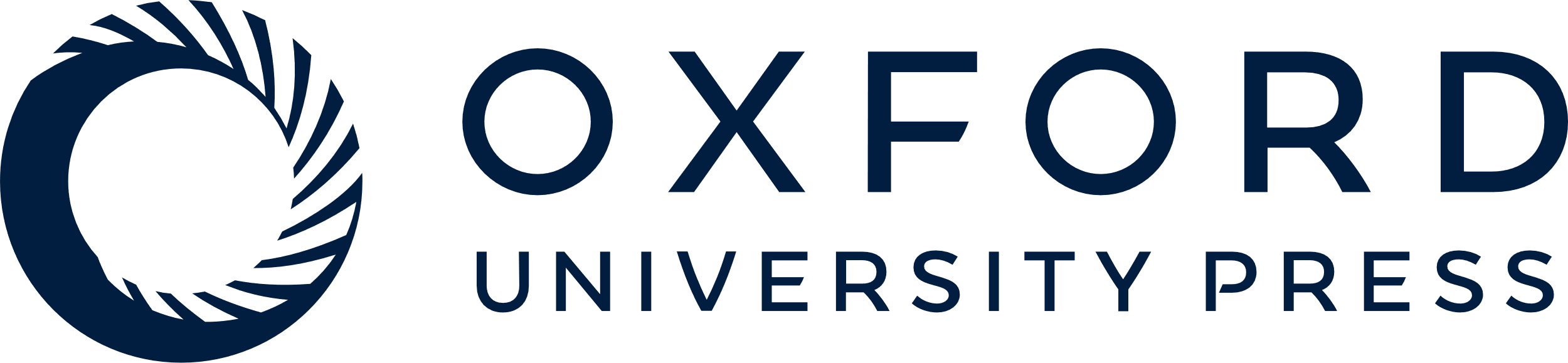 [Speaker Notes: Figure 1. Studies identified by etiology of immunocompromise and research question. Subtotals do not add up to 209 because 3 studies recruited multiple groups of immunocompromised patients; 7 studies on “other” causes of immunocompromise are not shown. Abbreviations: AE, adverse events; HIV, human immunodeficiency virus; ILI, influenza-like illness; LCI, laboratory confirmed influenza; SR, serological response. 


Unless provided in the caption above, the following copyright applies to the content of this slide: © The Author 2012. Published by Oxford University Press on behalf of the Infectious Diseases Society of America. All rights reserved. For Permissions, please e-mail: journals.permissions@oup.com]